บริหารเวชภัณฑ์
เบอร์โทรภายใน  122		ภก.วราวิทย์
เบอร์โทรภายใน  123  
เวชภัณฑ์ยา 			ภญ.จินดานุช
เวชภัณฑ์ที่มิใช่ยา/วัสดุการแพทย์	นส.นันท์นภัส
คลังเวชภัณฑ์  124			นายชาญวิทย์
ขั้นตอนการส่งใบเบิกเวชภัณฑ์
วันพุธ
ต้องการใช้ด่วน
ส่งใบเบิก EMS
ส่งใบเบิกเวชภัณฑ์
คลังเวชภัณฑ์ตัดจ่าย
วันพฤหัสบดี
คลังเวชภัณฑ์ตัดจ่าย
หน่วยงานรับเวชภัณฑ์เองที่คลังเวชภัณฑ์
ส่งเวชภัณฑ์ให้หน่วยงาน
หน่วยงานตรวจสอบความถูกต้อง/ทักท้วงทันที
วันหยุดราชการยืมตึกอื่นก่อน
ระบุหน่วยงาน
วันเดือนปีที่เบิก
นำไปใช้เพื่อ รักษาพยาบาลผู้ป่วย
จำนวนขอเบิก
รายการที่เบิก
วันที่เบิกครั้งก่อน  จำนวนคงเหลือ
ลงชื่อผู้ขอเบิก / ผู้ขอรับ
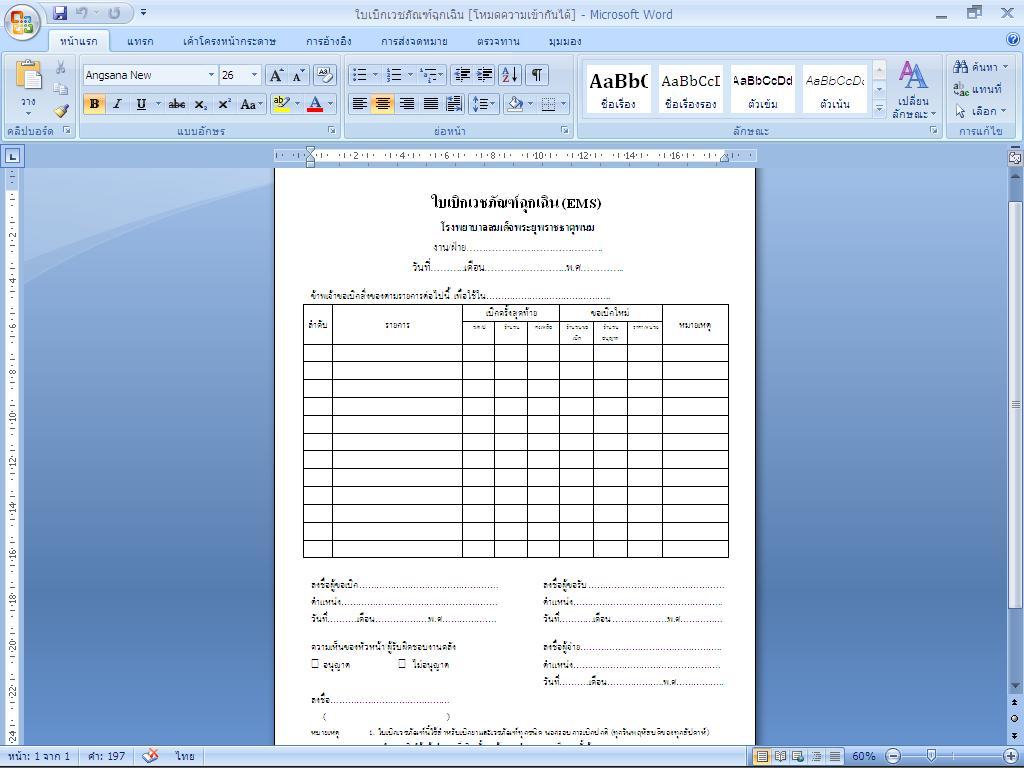 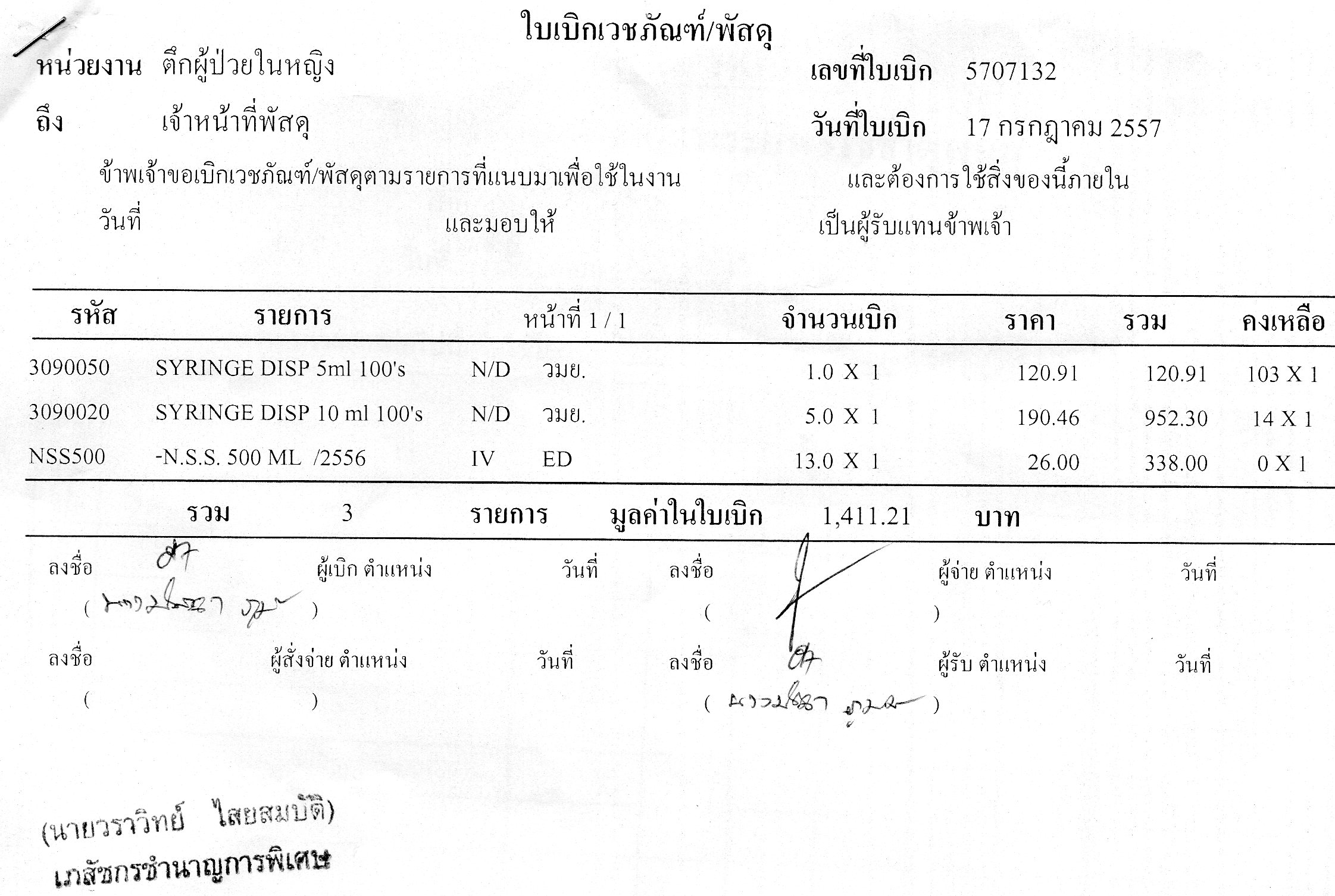 ลงชื่อผู้เบิก
ลงชื่อผู้รับ